Statewide Digital Parcel File
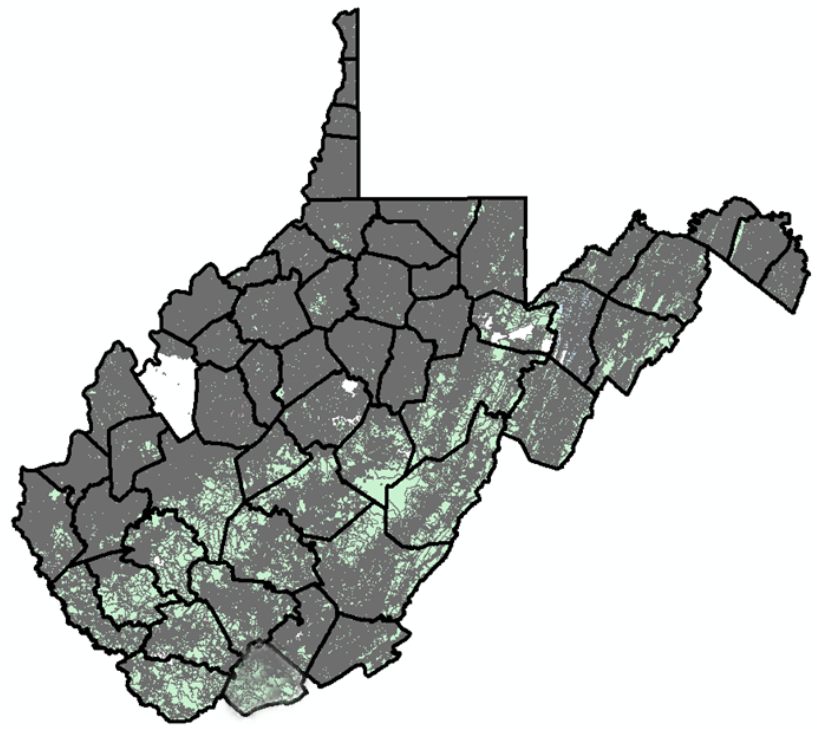 606 Tax Districts
5% or 33 tax districts have incomplete or no digital parcel boundaries
Digital Parcel Sources

Assessor Offices
E-911 Offices
State Tax Department
Statewide Digital Parcel File
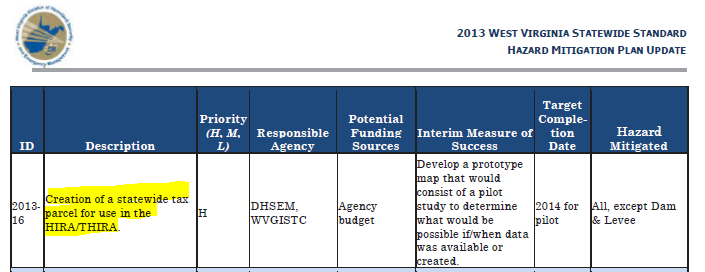 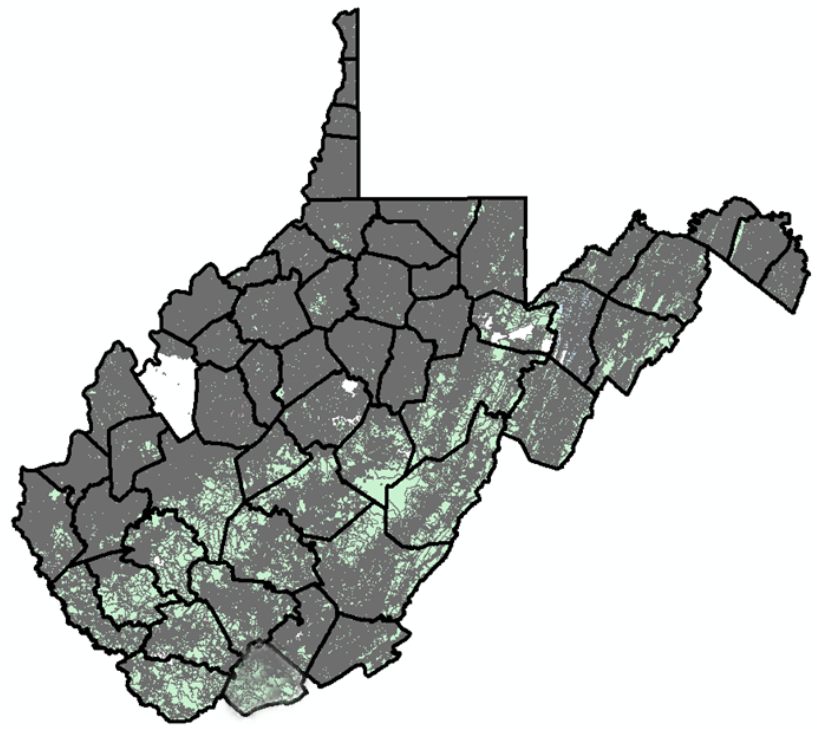 High Priority
 of
 2013 State Hazard Mitigation Plan
Statewide Digital Parcel File
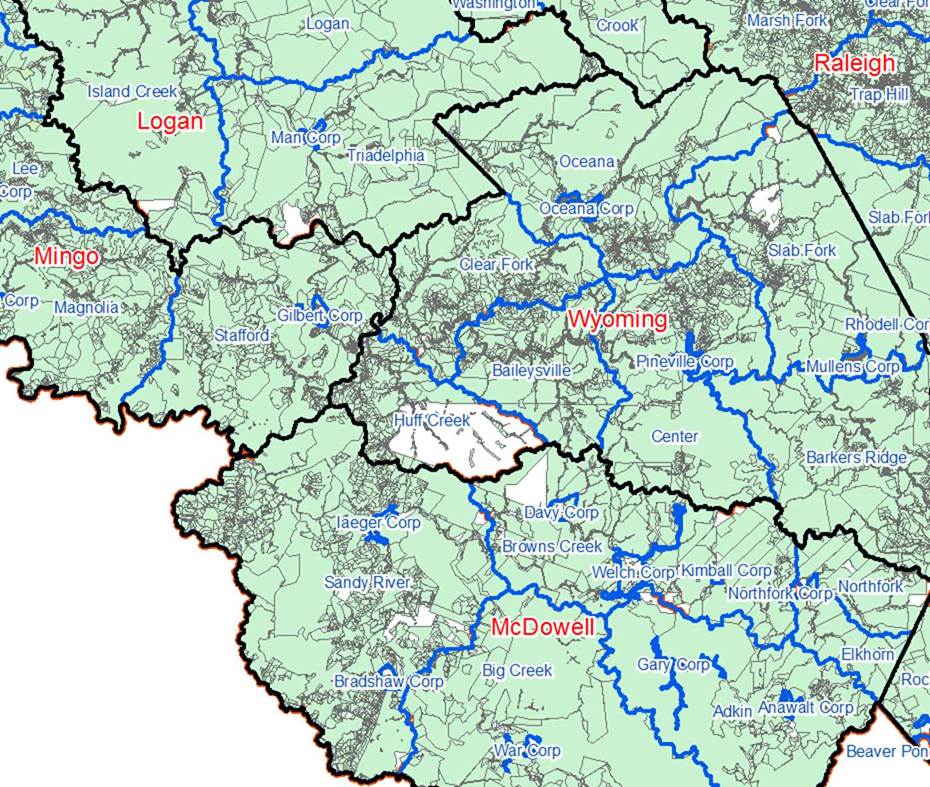 What is the estimated cost for digital tax maps?

$3.00 per parcel for full tax map conversion in accordance with WV Tax Map Rule 189CSR3
Cost estimate of $420K to achieve a current and accurate Digital Parcel Boundary file
Statewide Digital Parcel File
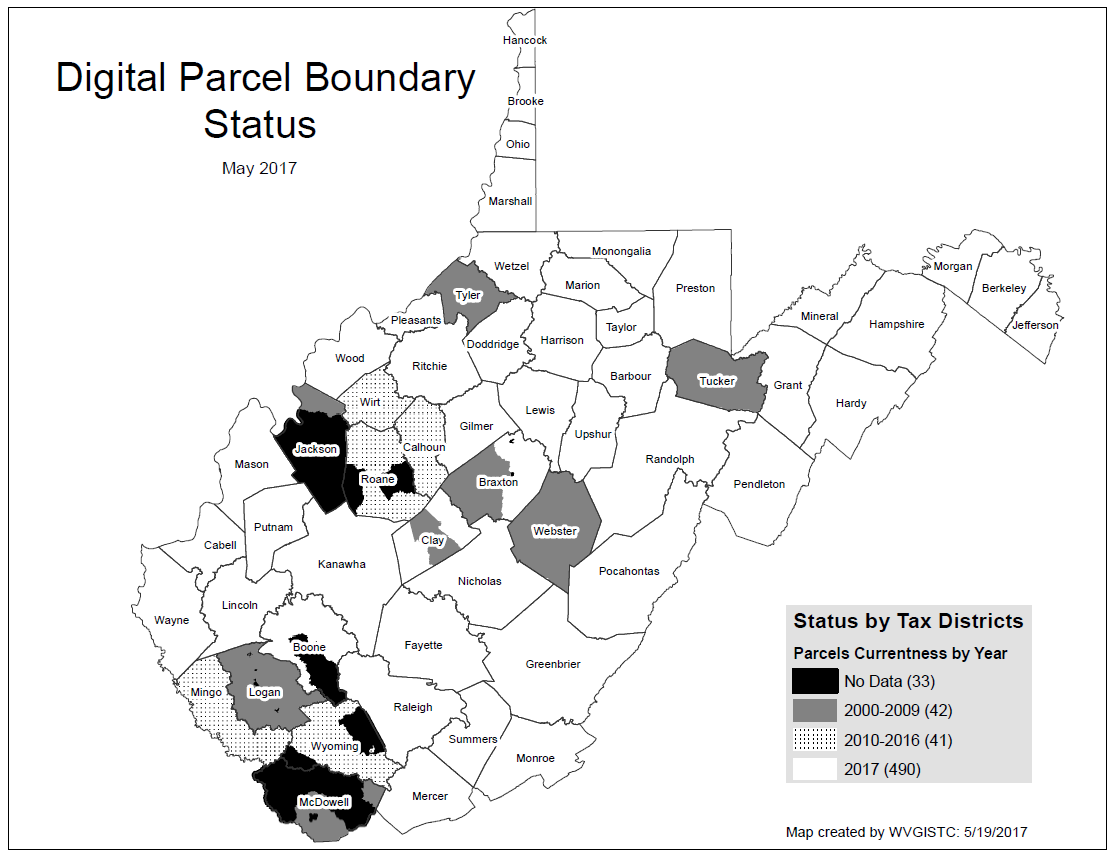 Estimated cost of $420K to achieve a current, accurate, and maintained Digital Parcel Boundary file
SB 588 – As of July 5 will cost about $25 instead of $165,000 to acquire Statewide Parcel File
Counties using GIS
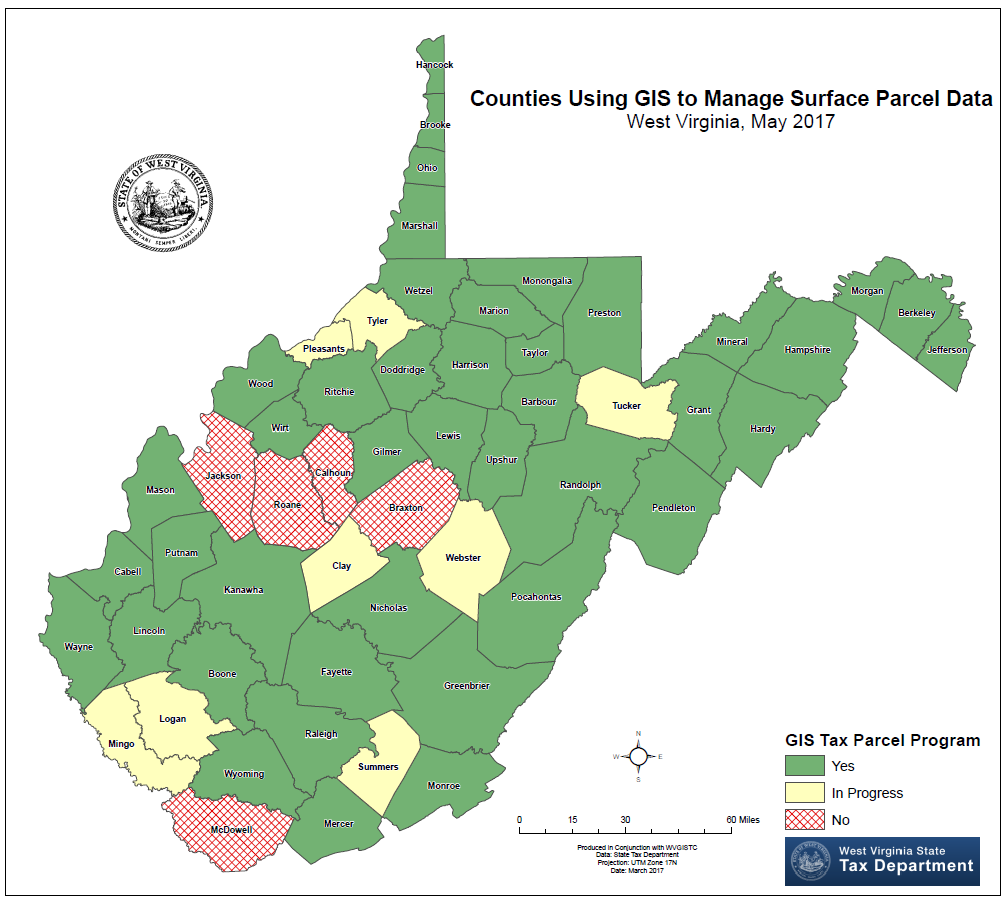 Paper to Digital Tax Maps
Mapper:  “I was apprehensive four years ago when our newly elected assessor decided to digitize our parcel mapping system; but with the work done by the mapping contractor then and their continual assistance today, I cannot imagine returning to the manual system.”  Source:  2017 Tax Map Survey
MANUAL (Paper)                  TRANSITION                   DIGITAL
5 counties                                          7 counties                               43 counties
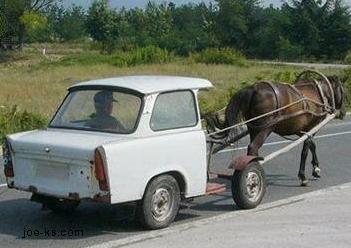 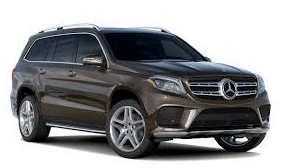 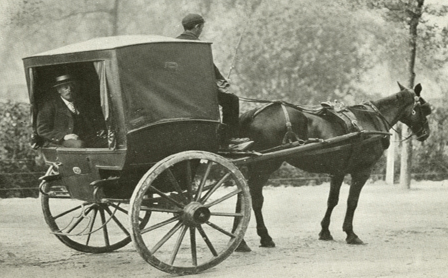 Manual drafting of tax maps is becoming obsolete!!!
There are no schools that teach manual drafting skills
Manual drafting supplies are becoming scarce
Tax Division may remove itself from drafting contract services
Parcels link to Owner/Building Info
https://www.mapwv.gov/flood/map/?wkid=102100&x=-8899684&y=4811867&l=13&v=0
629 PENNSYLVANIA AVE, Morgantown, WV, 26501
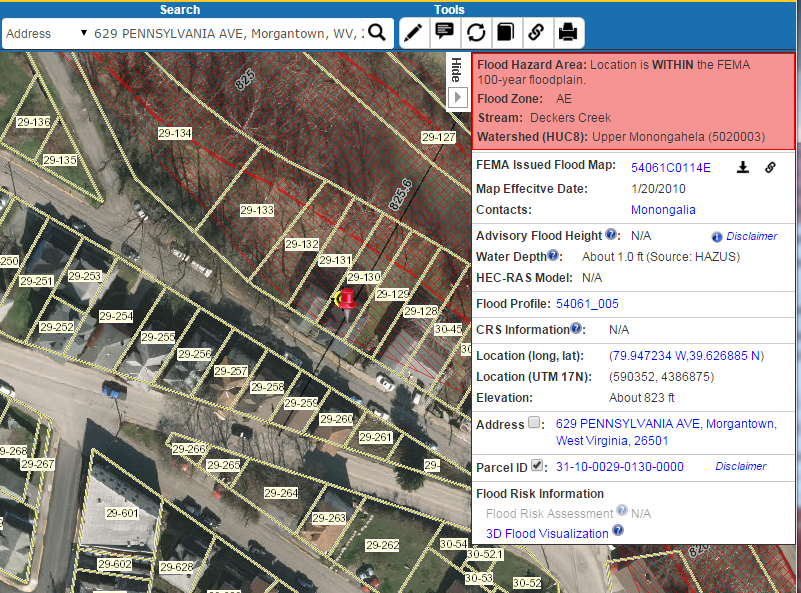 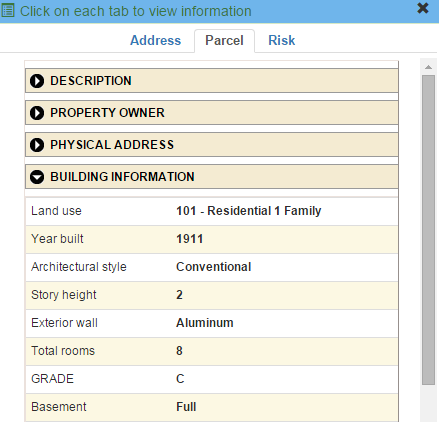 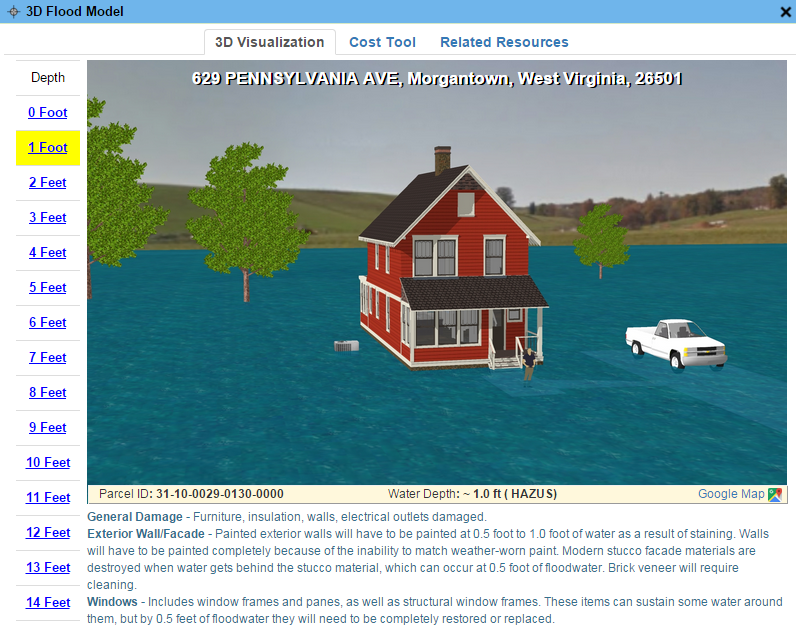 Residential or Farm Property
Parcels link to Owner/Building Info
Residential or Farm Property
629 PENNSYLVANIA AVE, Morgantown, WV, 26501
https://www.mapwv.gov/flood/map/?wkid=102100&x=-8899684&y=4811867&l=13&v=0
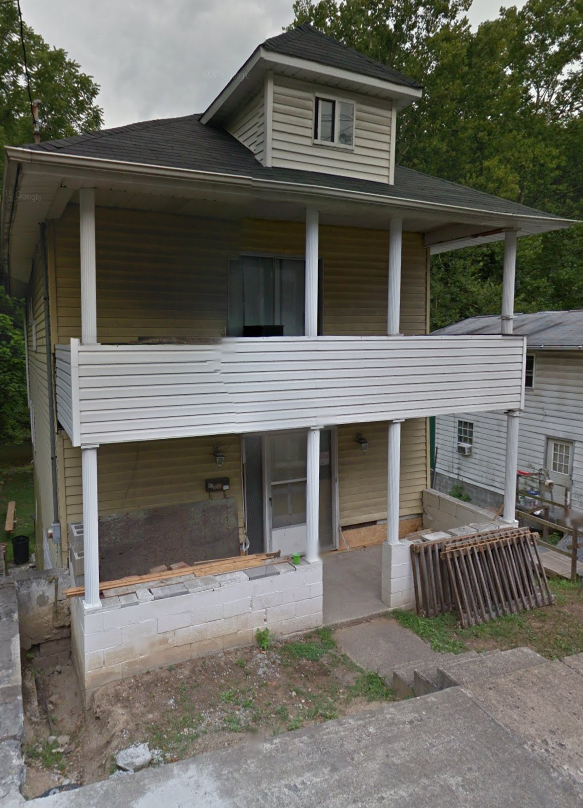 Parcels link to Owner/Building Info
Commercial or Industrial Property
1501 DECKERS CREEK BLVD, Morgantown, West Virginia, 26505
https://www.mapwv.gov/flood/map/?v=0&pid=31-14-0031-0101-0000
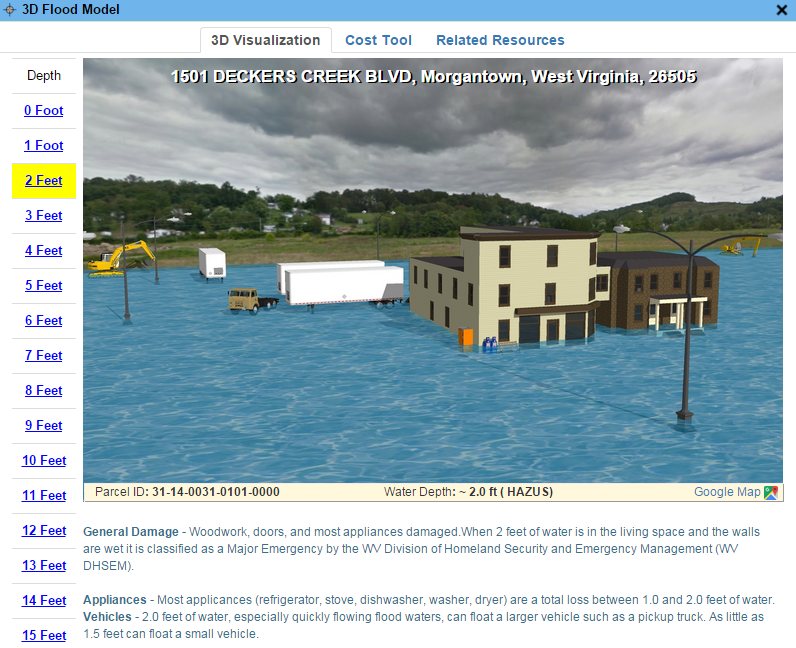 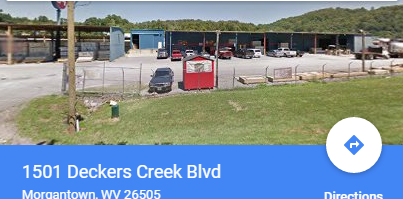 Assessment Building Info
West Virginia Parcel Property Class Breakdown for Tax Year 2017
Assessment records are important for building inventories and are used to estimate the total building exposure ($) and building loss ($) for multi-hazards.  Often building inventories and corresponding loss estimates are organized by property class.
Addresses Link to Parcels
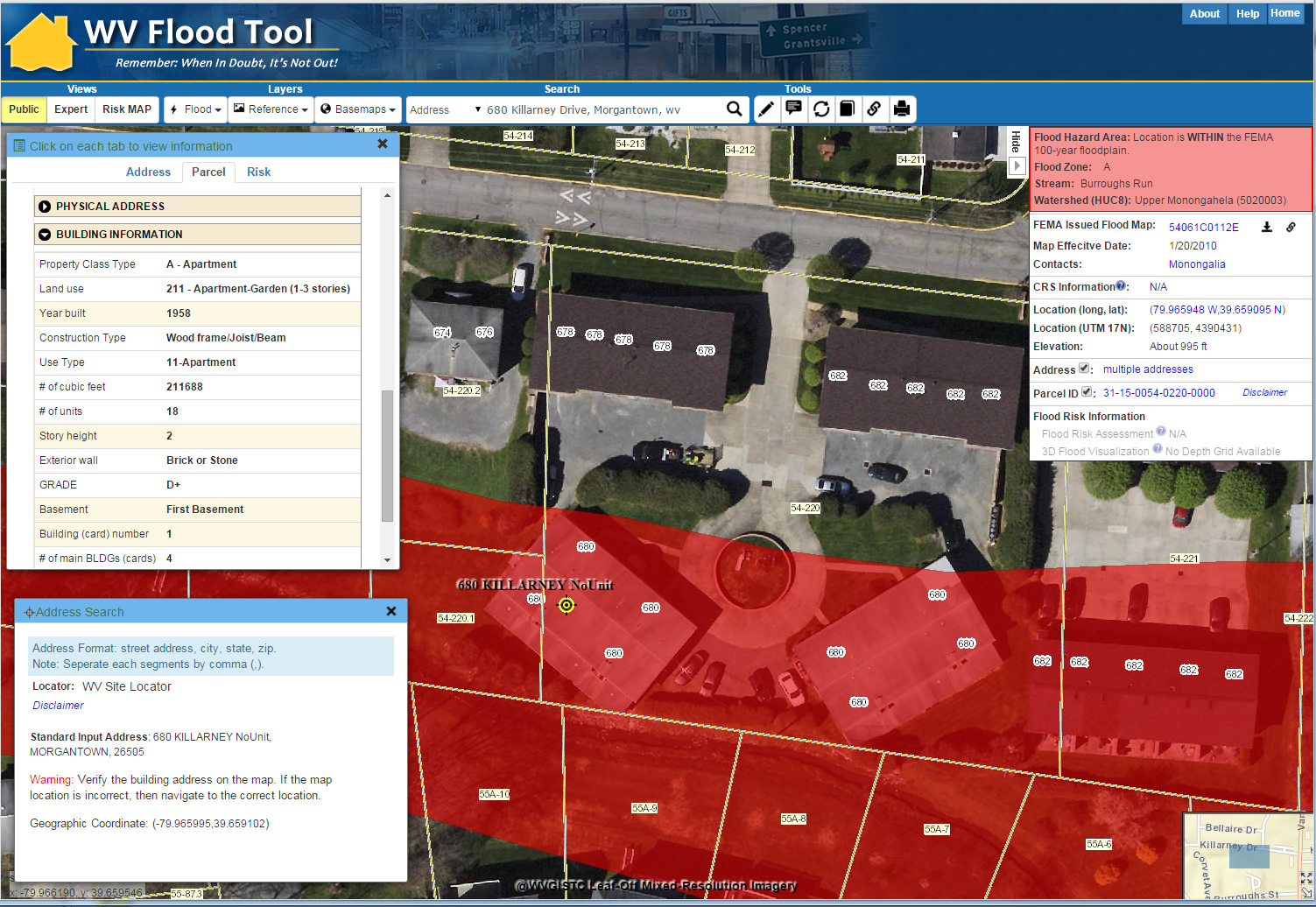 https://www.mapwv.gov/flood/map/?wkid=102100&x=-8901769&y=4816526&l=13&v=0
1
Parcel Building Info
3
2
3
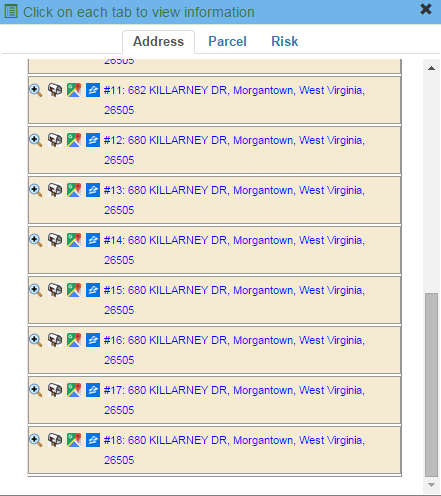 2
Multi-Unit Addresses
Site Address Match
1
Statewide Digital Parcel File
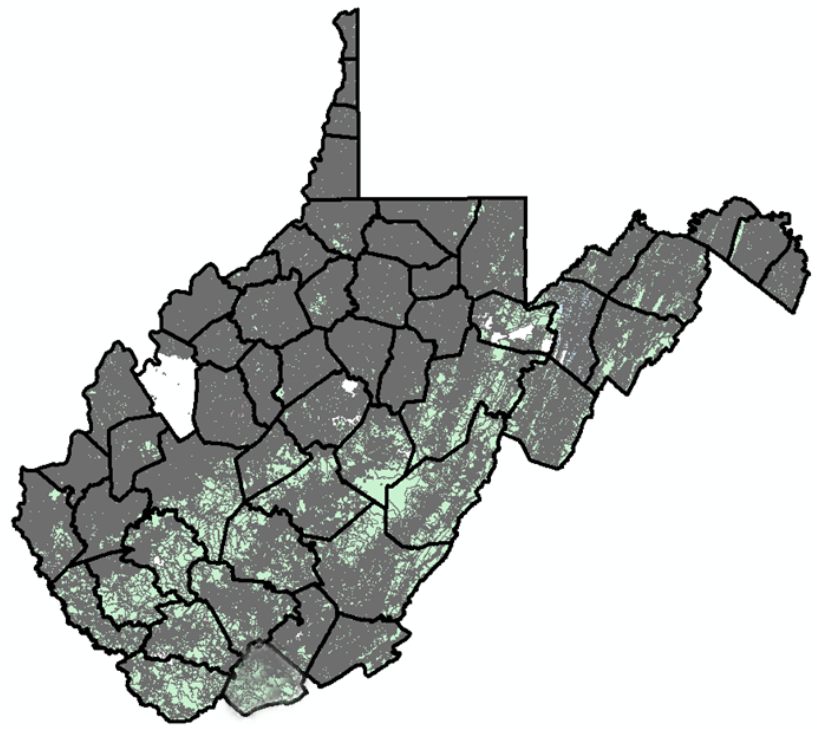 606 Tax Districts
5% or 33 tax districts have incomplete or no digital parcel boundaries
Digital Parcel Sources

Assessor Offices
E-911 Offices
State Tax Department